ESCENARIO DE RIESGO

IDENTIFICACIÓN DE PROBABLES LOCALIDADES AFECTADAS
PRONÓSTICO DE PRECIPITACIONES 04/12/2017 (10:00 HORAS)
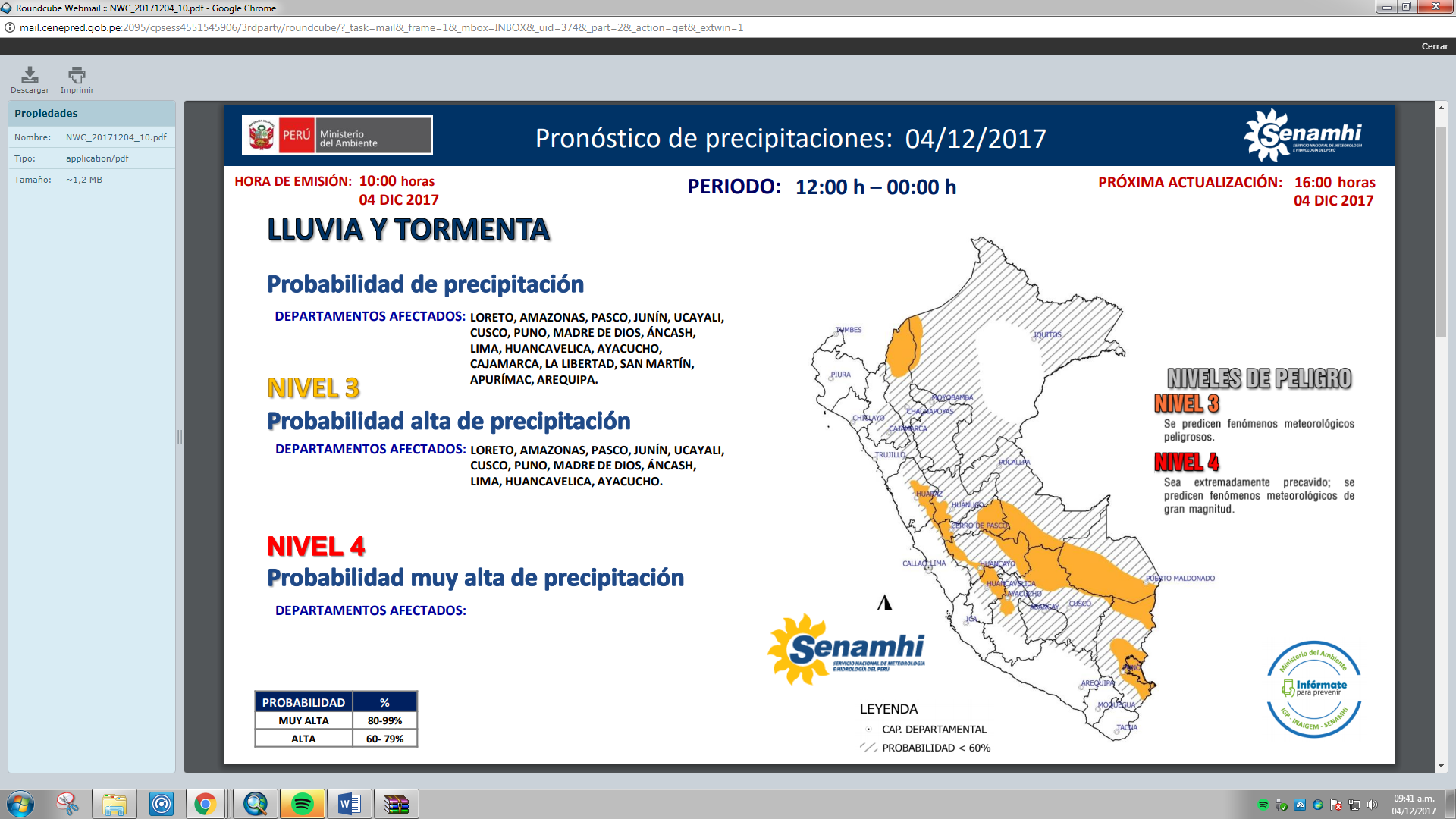 Mapa de exposición alta por MOVIMIENTOS EN MASA Según el Pronóstico de Lluvias
Mapa de exposición alta por INUNDACION Según el Pronóstico de Lluvias
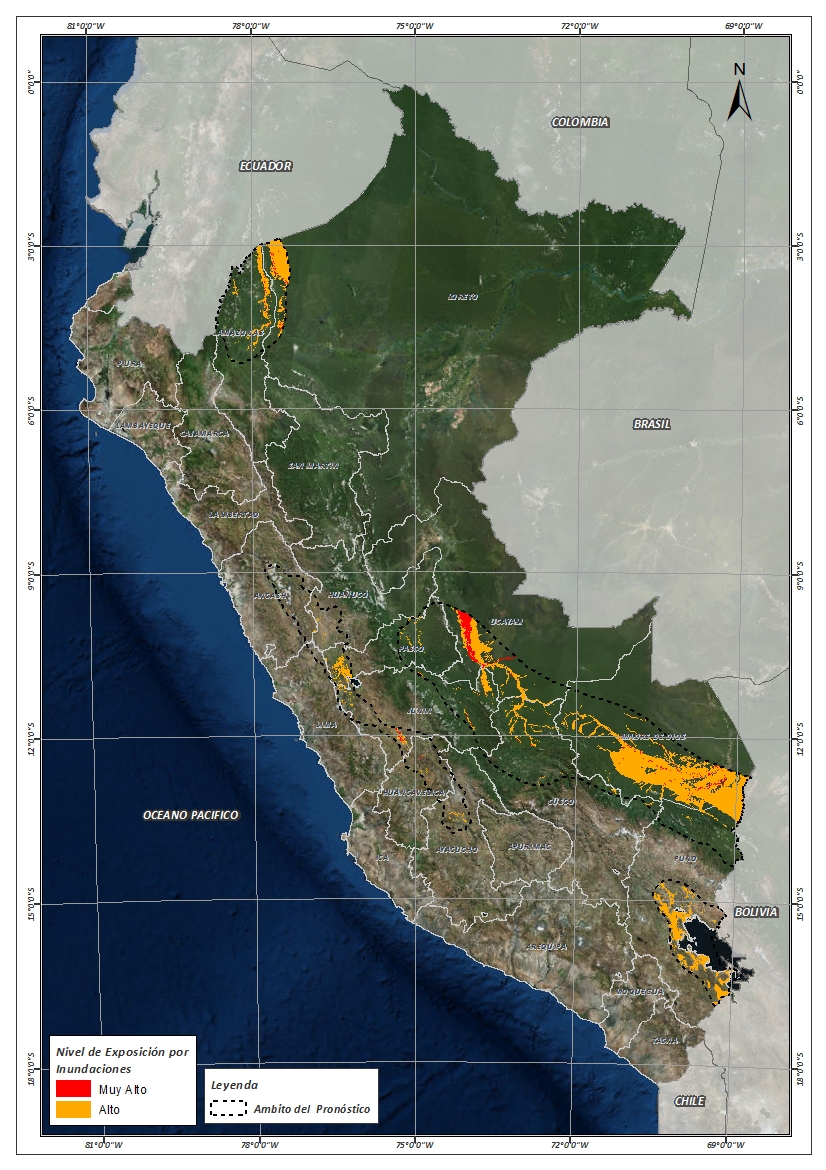 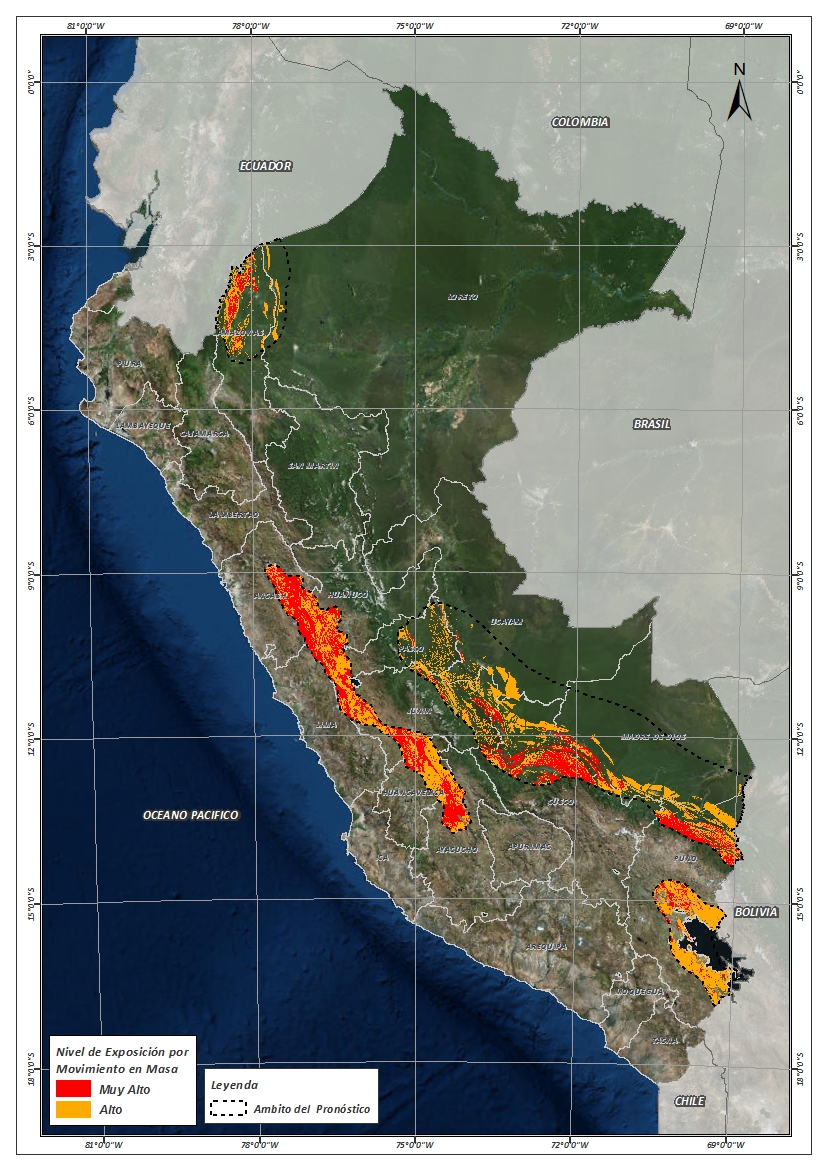 Distritos expuestos por inundación
12 Departamentos
Distritos expuestos por Inundación
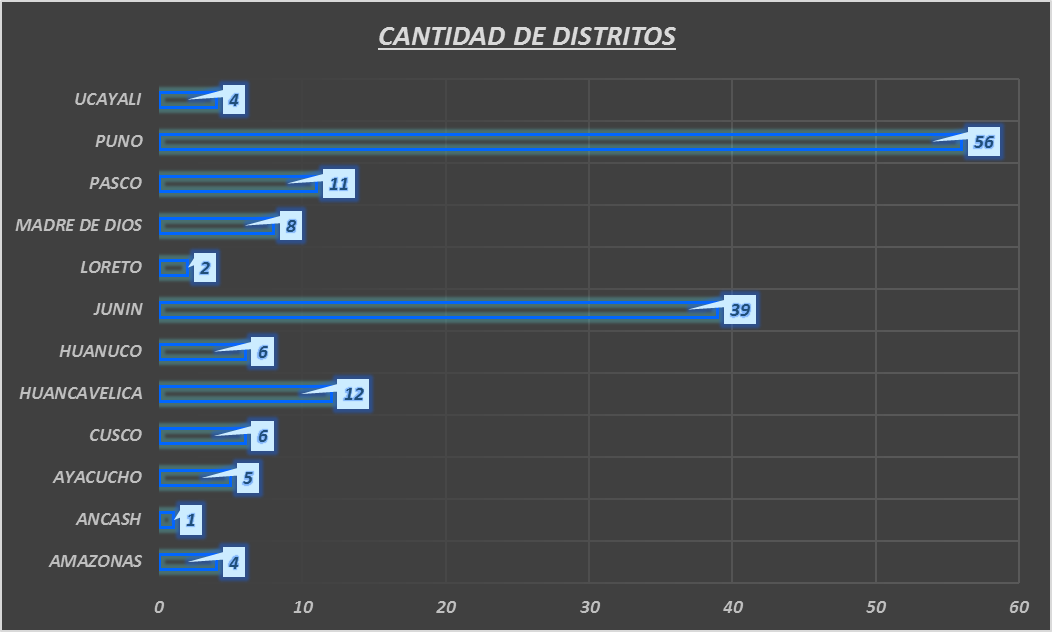 152 Distritos
Población expuesta por Inundación
12 Departamentos
Población expuesta por Inundación
906,921 Total de Pobladores
Distritos expuestos por movimiento en masa
13 Departamentos
Distritos expuestos por movimiento en masa
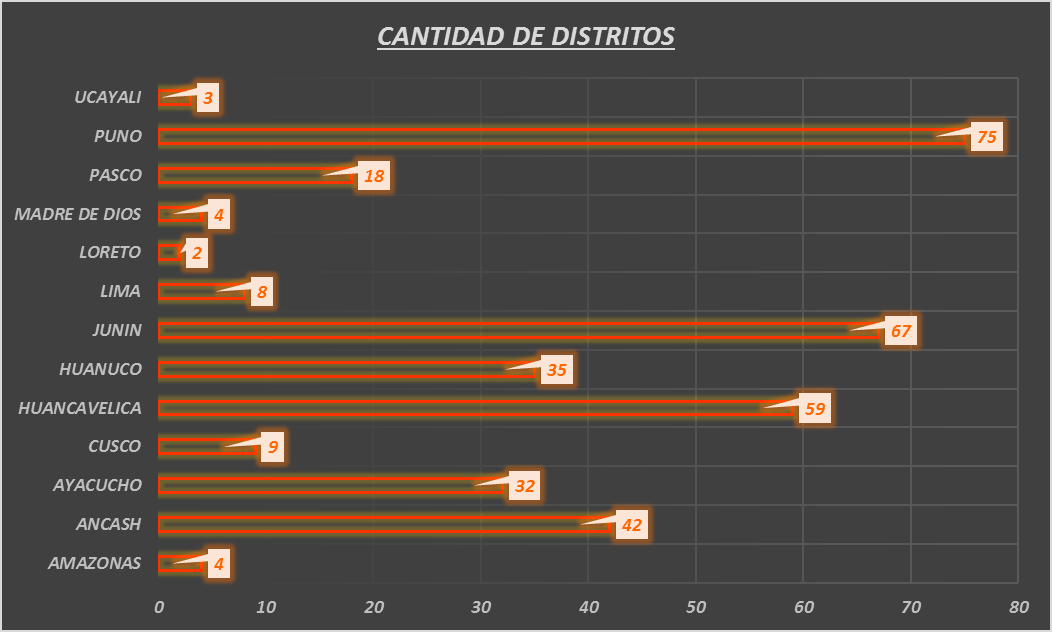 353 Distritos
Población expuesta por Movimientos en Masa
Población expuesta por Movimientos en Masa
2’187,380 Total de Pobladores
Consultas:
soporte-sigrid@cenepred.gob.pe